สถานการณ์น้ำ
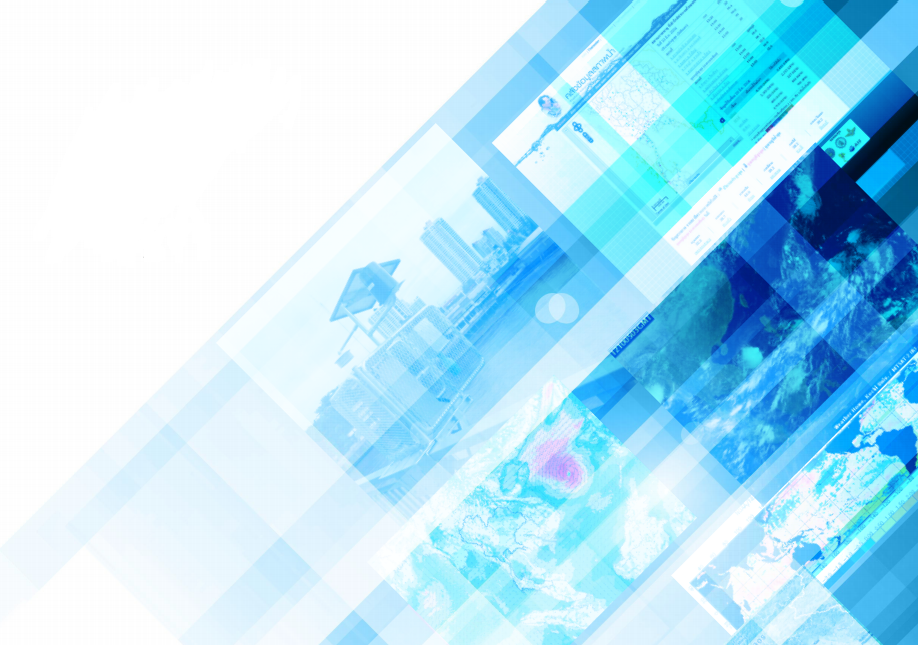 คาดการณ์ฝน
เดือนเมษายน-กันยายน ปี 2567
โดย สถาบันสารสนเทศทรัพยากรน้ำ (องค์การมหาชน)
กระทรวงการอุดมศึกษา วิทยาศาสตร์ วิจัยและนวัตกรรม
4 เมษายน 2567
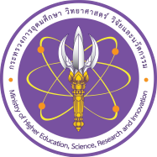 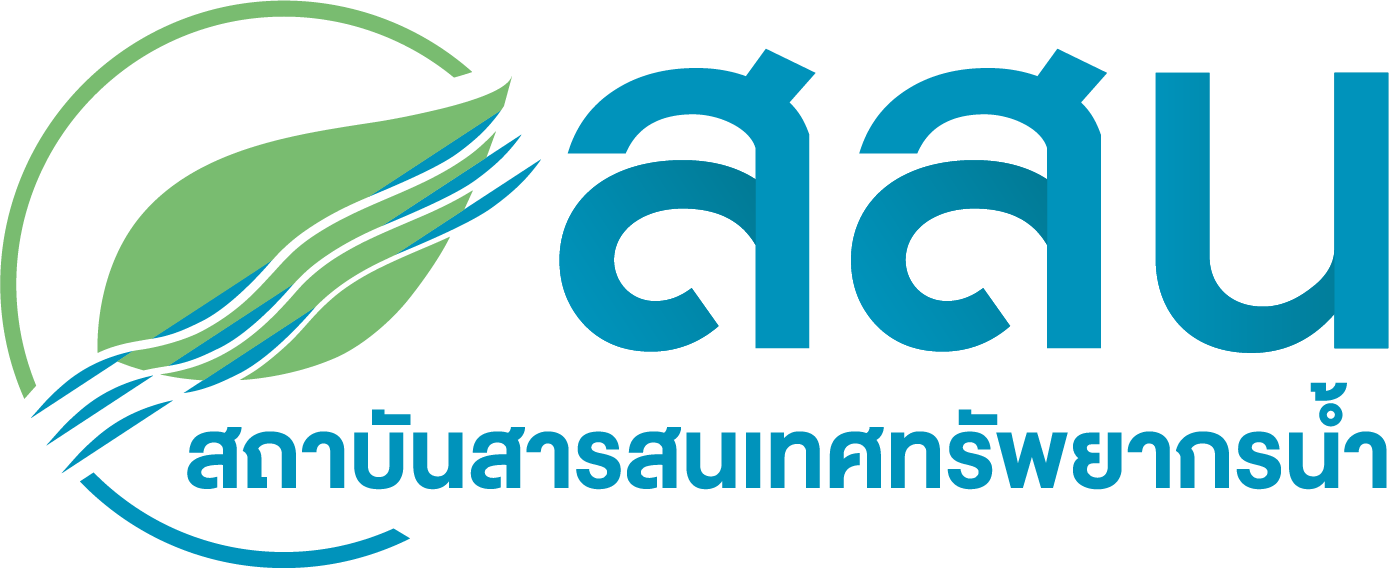 ปัจจัยระดับภูมิภาค : ดัชนีสมุทรศาสตร์
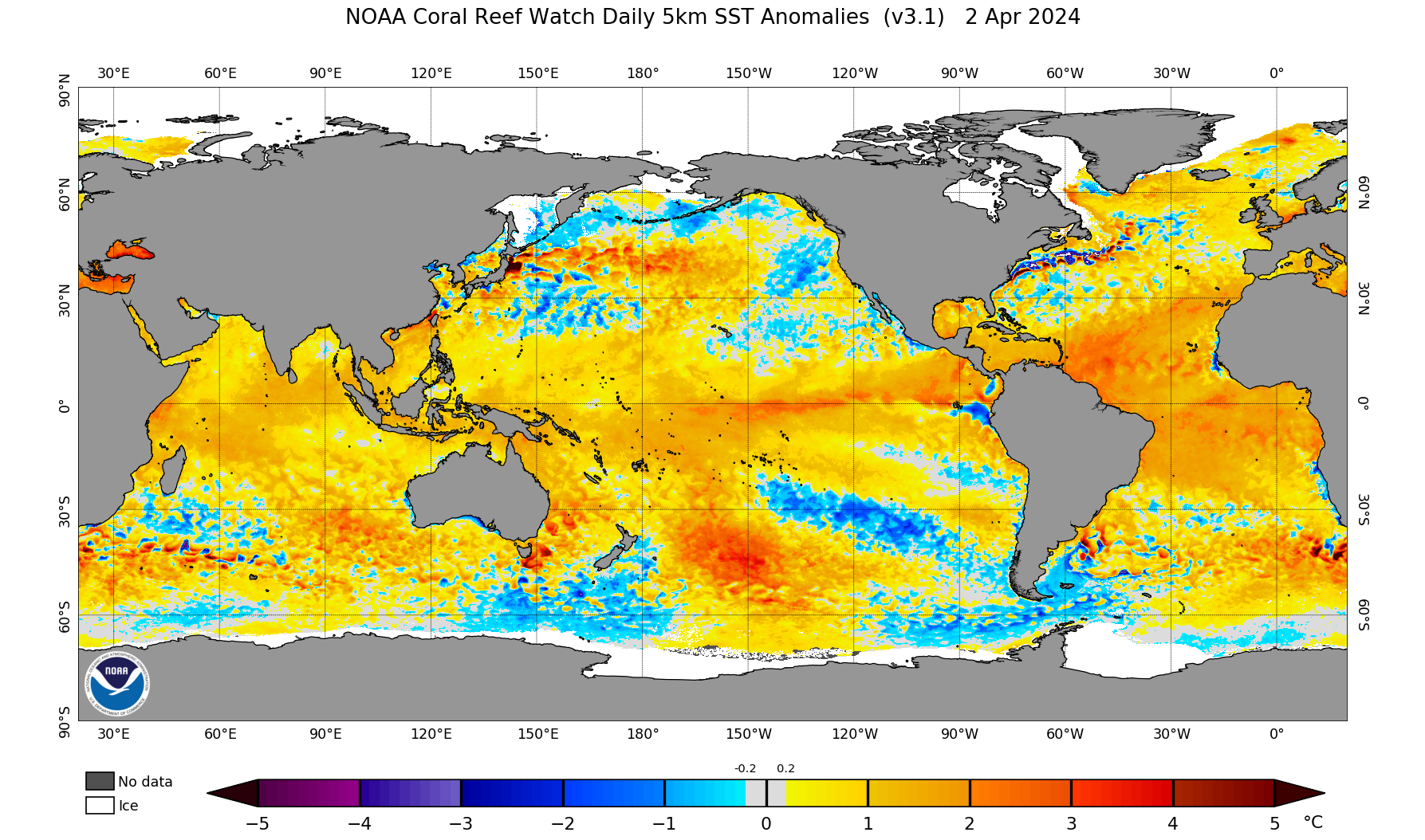 PDO = -1.57(Mar)
ONI =  1.80(Dec-Jan-Feb)
DMI = 0.50(Jan)
ที่มา: https://www.ospo.noaa.gov/Products/ocean/sst/anomaly/index.html
ดัชนี PDO ยังคงสภาพเป็นลบ ปัจจุบันมีค่าเท่ากับ -1.57 (เดือนก่อนหน้าเป็น -1.31)
ดัชนี ONI (ENSO) ยังคงสภาพเป็นบวก ปัจจุบันมีค่าเท่ากับ 1.80 (เดือนก่อนหน้าเป็น 1.95) 
ดัชนี DMI (IOD) ยังคงสภาพเป็นบวก ปัจจุบันมีค่าเท่ากับ 0.50 (เดือนก่อนหน้าเป็น 0.86)
ดัชนี > 0.5 แนวโน้มปริมาณฝนน้อยกว่าปกติ
ดัชนี <-0.5 แนวโน้มปริมาณฝนมากกว่าปกติ
Pacific Decadal Oscillation (PDO) เป็นค่าดัชนีสภาพอากาศ ด้านแปซิฟิก เหนือ 20oN (ที่มา: https://www.ncdc.noaa.gov/teleconnections/pdo/)
 Ocean Nino Index (ONI) เป็นค่าเฉลี่ย SSTA 3 เดือน ในมหาสมุทรแปซิฟิกบริเวณ 5oN-5oS, 120o-170oW (ที่มา: https://www.cpc.ncep.noaa.gov/data/indices/oni.ascii.txt)
 Dipole Mode Index (DMI) เป็นผลต่าง SSTA บริเวณ 50-70oE, 10oS-10oN และ 90-110oE, 10oS-0oN (ที่มา: http://www.bom.gov.au/climate/enso/iod_1.txt)
ย
[Speaker Notes: PDO (https://www.ncdc.noaa.gov/teleconnections/pdo/)
Feb 2023:   -1.65 (negative)
Jan 2023:   -1.25 (negative)
Dec 2022:  -2.21 (negative)

ONI (https://www.cpc.ncep.noaa.gov/data/indices/oni.ascii.txt)
DJF 2023:  -0.68 (negative)
NDJ 2022:  -0.82 (negative)
OND 2022: -0.92 (negative)

DMI (http://www.bom.gov.au/climate/enso/iod_1.txt)
Feb 2023: -0.02 (neutral)
Jan 2023:  -0.02 (neutral)
Dec 2022:  0.01 (neutral)]
คาดการณ์ดัชนี ENSO
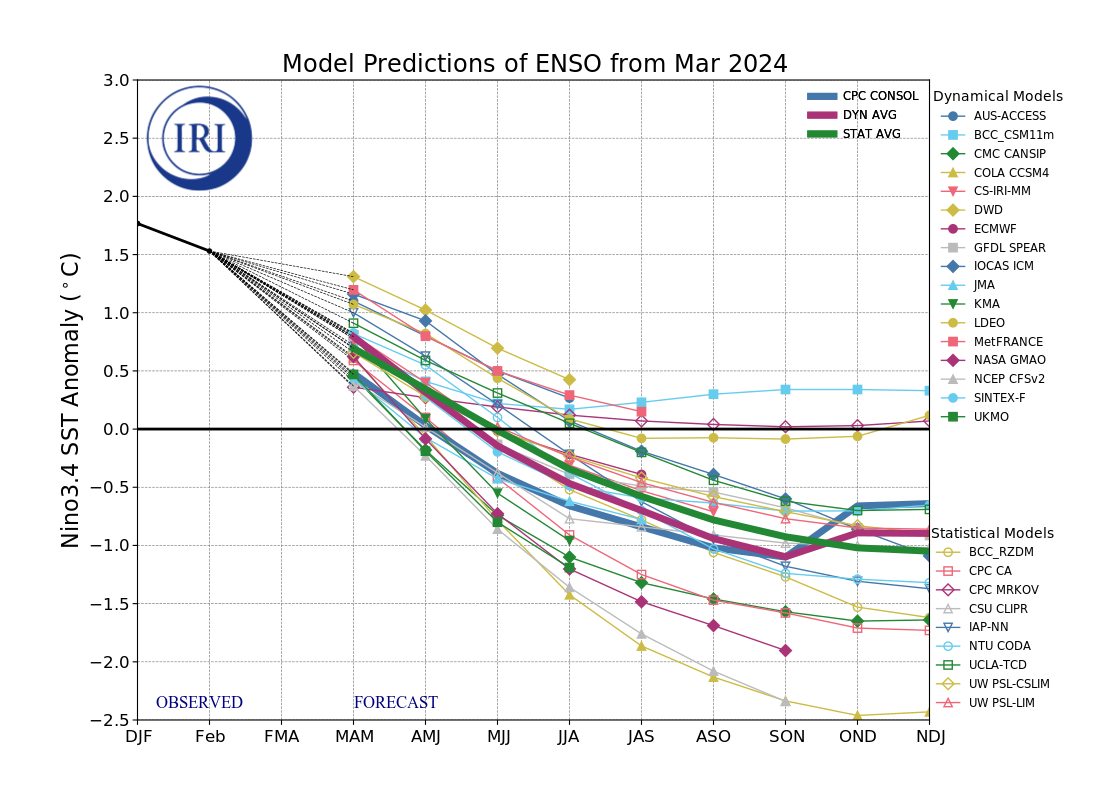 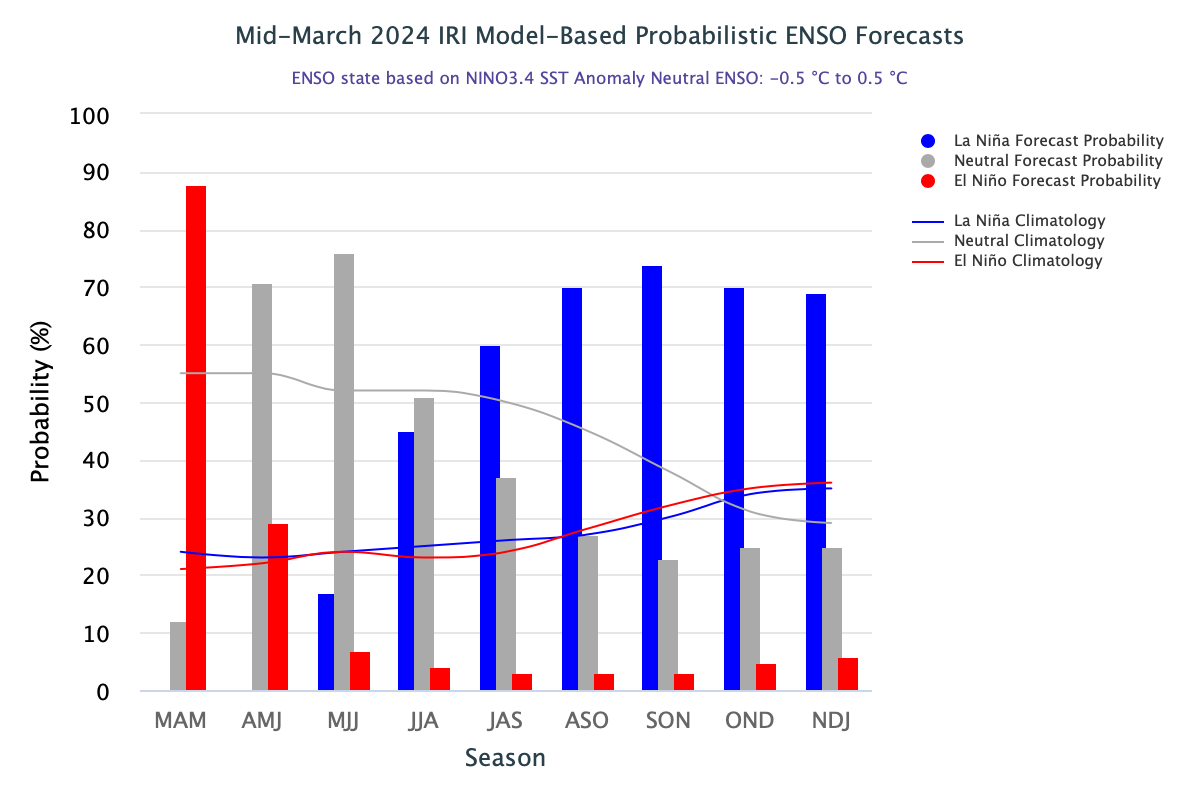 เอลนีโญ
88
ปกติ
76
74
71
70
70
69
ลานีญา
60
51
คาดว่าสภาวะเอลนีโญกำลังอ่อนถึงปานกลาง
จะยังคงอยู่ต่อเนื่องจนถึง เม.ย.67
จากนั้นมีโอกาสที่จะเปลี่ยนสถานะเป็นกลางระหว่างเดือน พ.ค.-ก.ค.67 และจะเปลี่ยนสถานะเป็นลานีญาระหว่างเดือน ส.ค.-ธ.ค.67
ม.ค.
ก.พ.
มี.ค.
เม.ย.
พ.ค.
มิ.ย.
ก.ค.
ส.ค.
ก.ย.
ต.ค.
พ.ย.
ธ.ค.
คาดการณ์
ที่มา : International Research Institute for Climate and Society 
(https://iri.columbia.edu/our-expertise/climate/forecasts/enso/current/)
[Speaker Notes: https://iri.columbia.edu/our-expertise/climate/forecasts/enso/current/]
คาดการณ์ดัชนี IOD และ ENSO
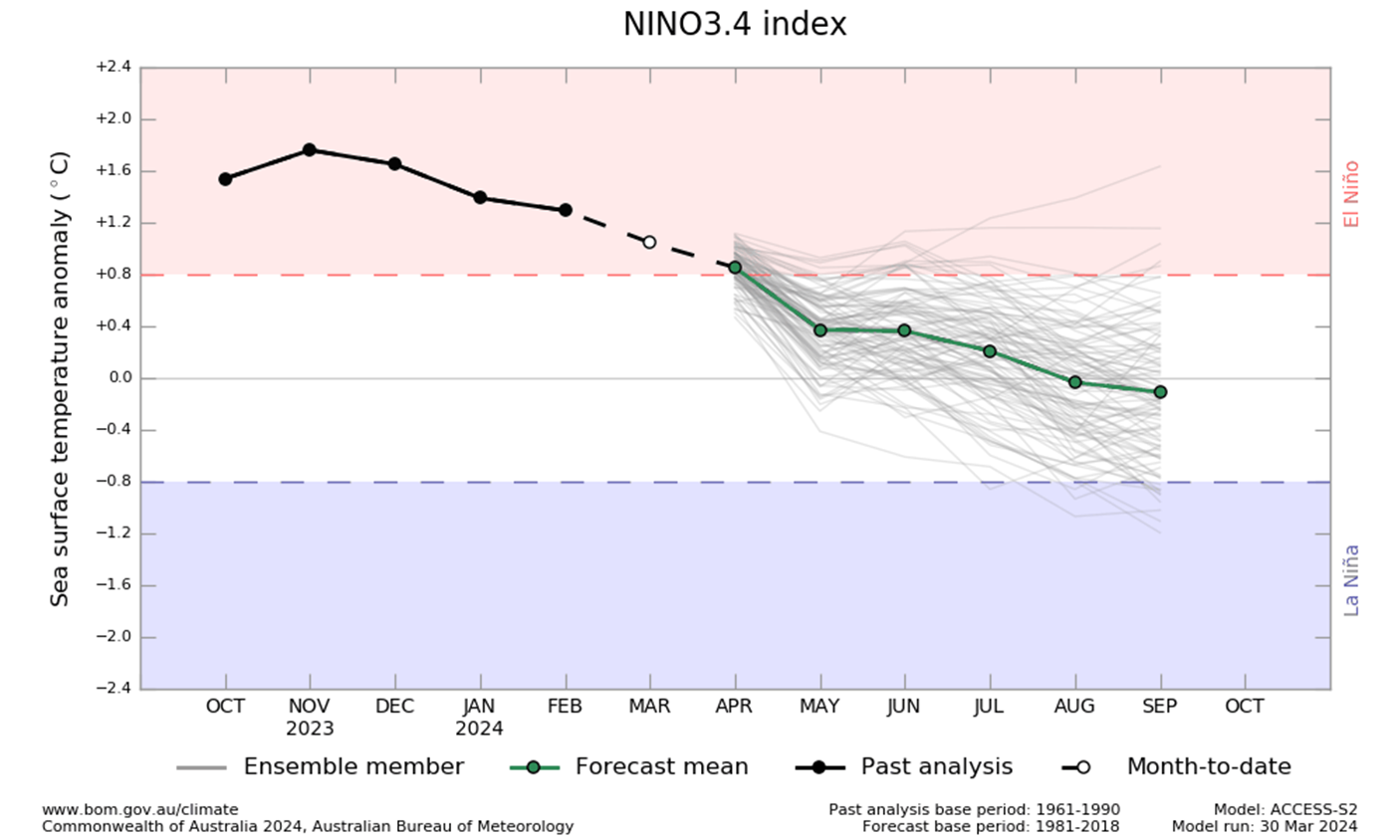 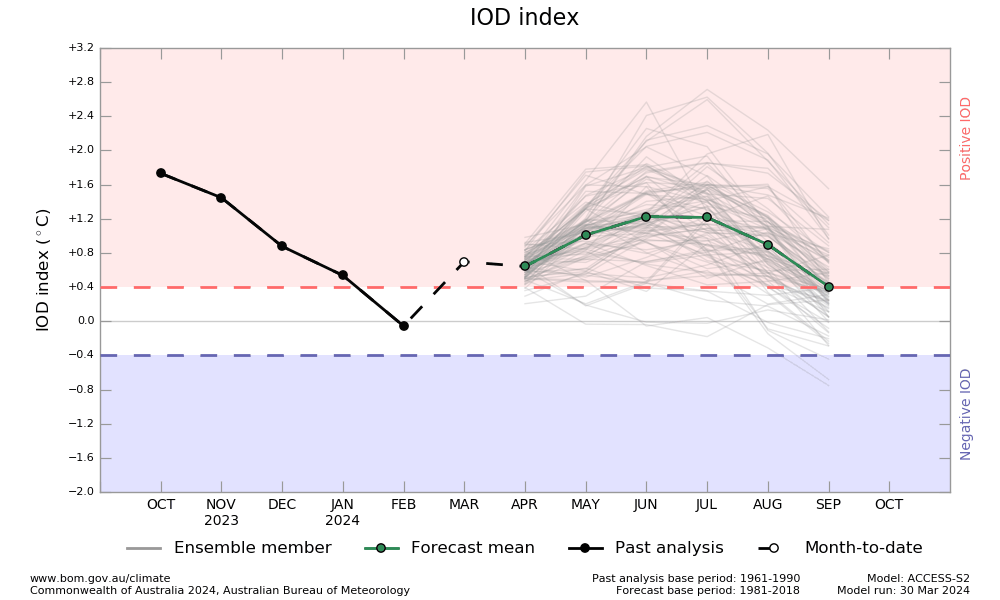 เอลนีโญ
บวก
ลานีญา
ลบ
ที่มา : http://www.bom.gov.au/climate/ocean/outlooks/#region=NINO34
ที่มา: http://www.bom.gov.au/climate/ocean/outlooks/#region=IOD
[Speaker Notes: http://www.bom.gov.au/climate/ocean/outlooks/#region=IOD]
ปัจจัยระดับท้องถิ่น : ดัชนีมรสุมปี 2567
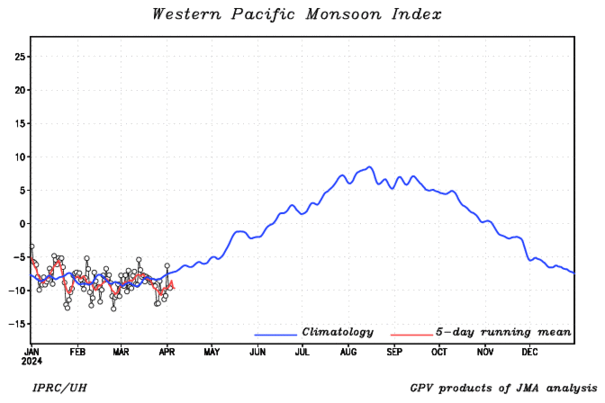 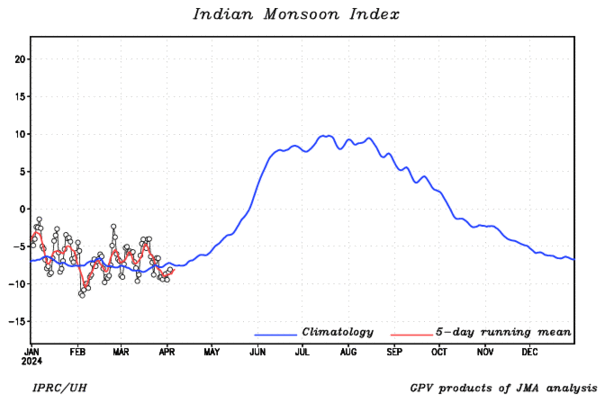 ปัจจุบันลมมรสุมด้านมหาสมุทรแปซิฟิกมีดัชนี ใกล้เคียงปกติ
ปัจจุบันลมมรสุมด้านมหาสมุทรอินเดีย
มีดัชนี ใกล้เคียงปกติ
ที่มา: http://apdrc.soest.hawaii.edu/projects/monsoon/realtime-monidx.htm
ดัชนีมรสุมด้านมหาสมุทรอินเดียและมหาสมุทรแปซิฟิกมีค่าใกล้เคียงปกติ ส่งผลให้ด้านตะวันตกและด้านตะวันออกของประเทศมีแนวโน้มปริมาณฝนใกล้เคียงปกติ
[Speaker Notes: http://apdrc.soest.hawaii.edu/projects/monsoon/realtime-monidx.html
ใกล้เคียงปกติ
สูงกว่าปกติ
ต่ำกว่าปกติ]
ปัจจัยระดับท้องถิ่น : ปรากฏการณ์ Madden Julian Oscillation (MJO)
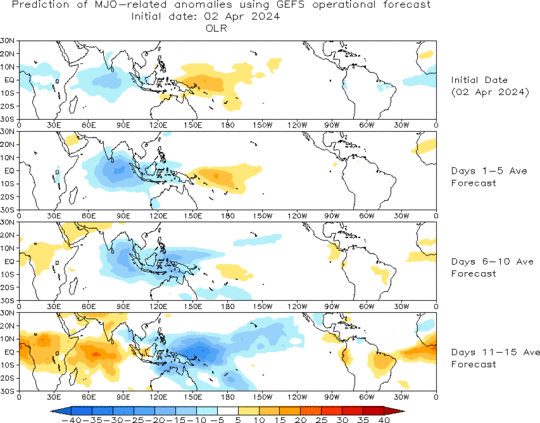 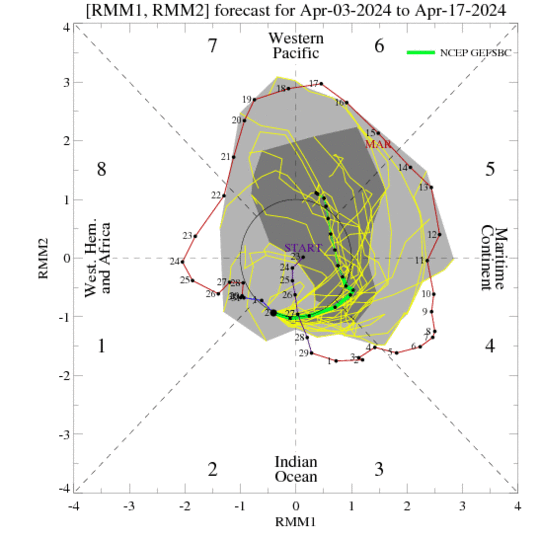 ที่มา: https://www.cpc.ncep.noaa.gov/products/precip/CWlink/MJO/mjo.shtml
จากแบบจำลองการพยากรณ์ดัชนี MJO ในช่วงวันที่ 3-17 เม.ย. 67 พบว่า ปรากฎการณ์ MJO จะมีกำลังอ่อนตลอดช่วง คาดว่าไม่ส่งผลกระทบต่อปริมาณฝนของประเทศไทย
[Speaker Notes: https://www.cpc.ncep.noaa.gov/products/precip/CWlink/MJO/mjo.shtml
Indian Ocean 
Maritime ContinentWestern Pacific
West. Herm. and Africa.]
คาดการณ์ปริมาณฝน One-Map และผลต่างจากค่าปกติ เดือนเมษายน – กันยายน 2567
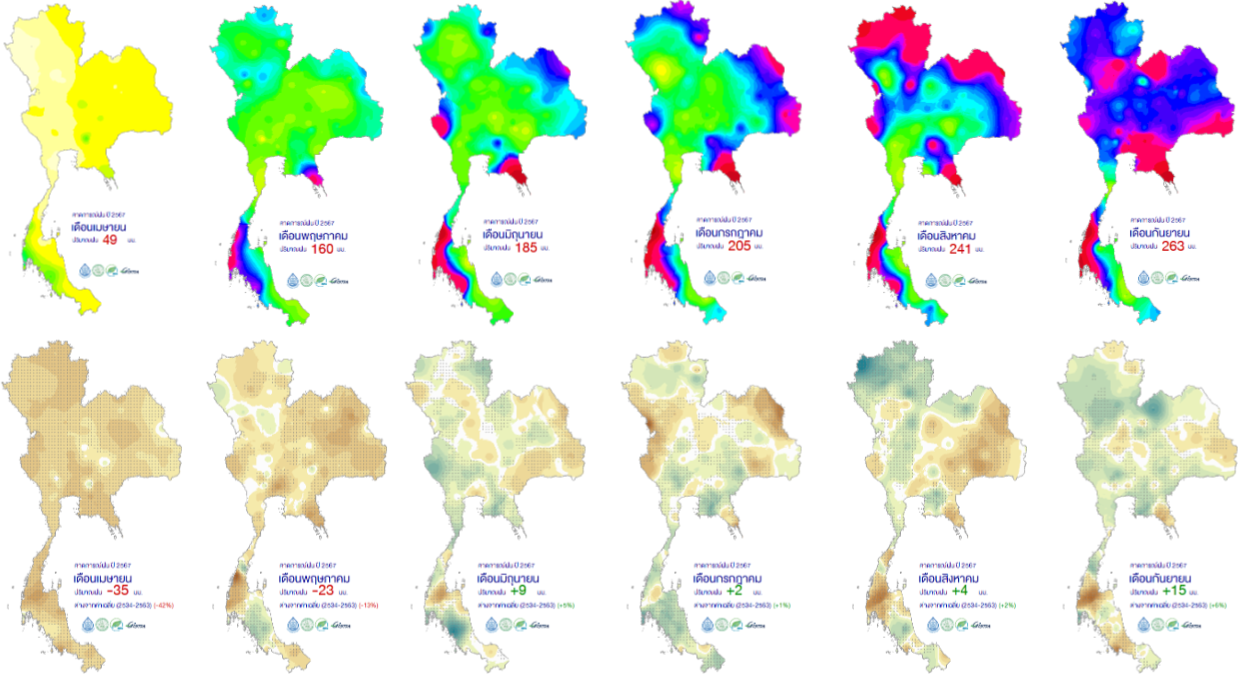 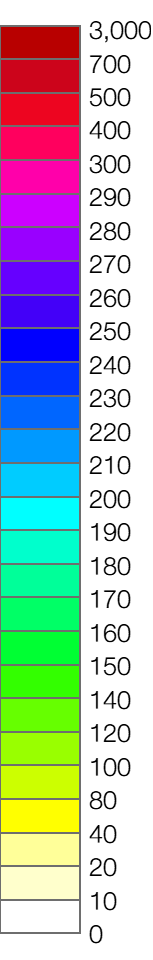 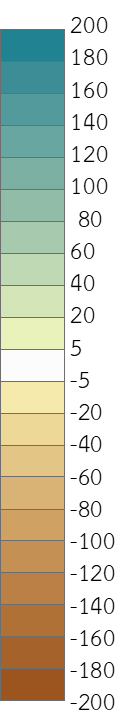 (+6%)
(-42%)
(+1%)
(-13%)
(+2%)
(+5%)
หมายเหตุ ค่าปกติ ใช้ค่าเฉลี่ยฝนเชิงพื้นที่ 30 ปี ระหว่างปี พ.ศ. 2534-2563 จากสถานีฝนของกรมอุตุนิยมวิทยา
                จุดบนภาพผลต่างจากค่าปกติ แสดงถึงตำแหน่งที่มีผลการคาดการณ์สอดคล้องกันระหว่างกรมอุตุนิยมวิทยาและสสน.
คาดการณ์ปริมาณฝน One-Map และผลต่างจากค่าปกติ เดือนเมษายน – มิถุนายน 2567 (รายภาค)
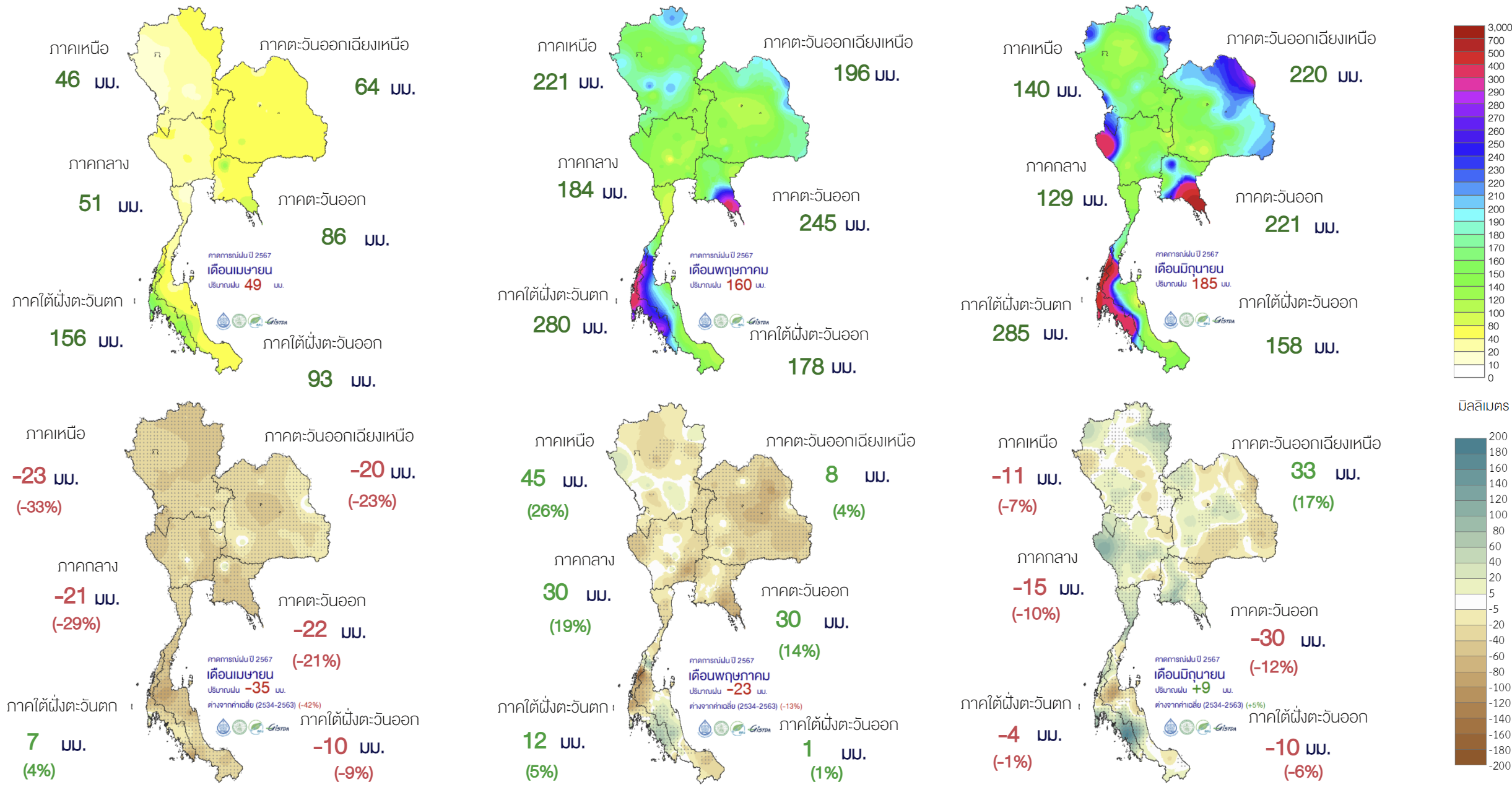 หมายเหตุ ค่าปกติ ใช้ค่าเฉลี่ยฝนเชิงพื้นที่ 30 ปี ระหว่างปี พ.ศ. 2534-2563 จากสถานีฝนของกรมอุตุนิยมวิทยา
                จุดบนภาพผลต่างจากค่าปกติ แสดงถึงตำแหน่งที่มีผลการคาดการณ์สอดคล้องกันระหว่างกรมอุตุนิยมวิทยาและสสน.
คาดการณ์ปริมาณฝน One-Map และผลต่างจากค่าปกติ เดือนกรกฎาคม – กันยายน 2567 (รายภาค)
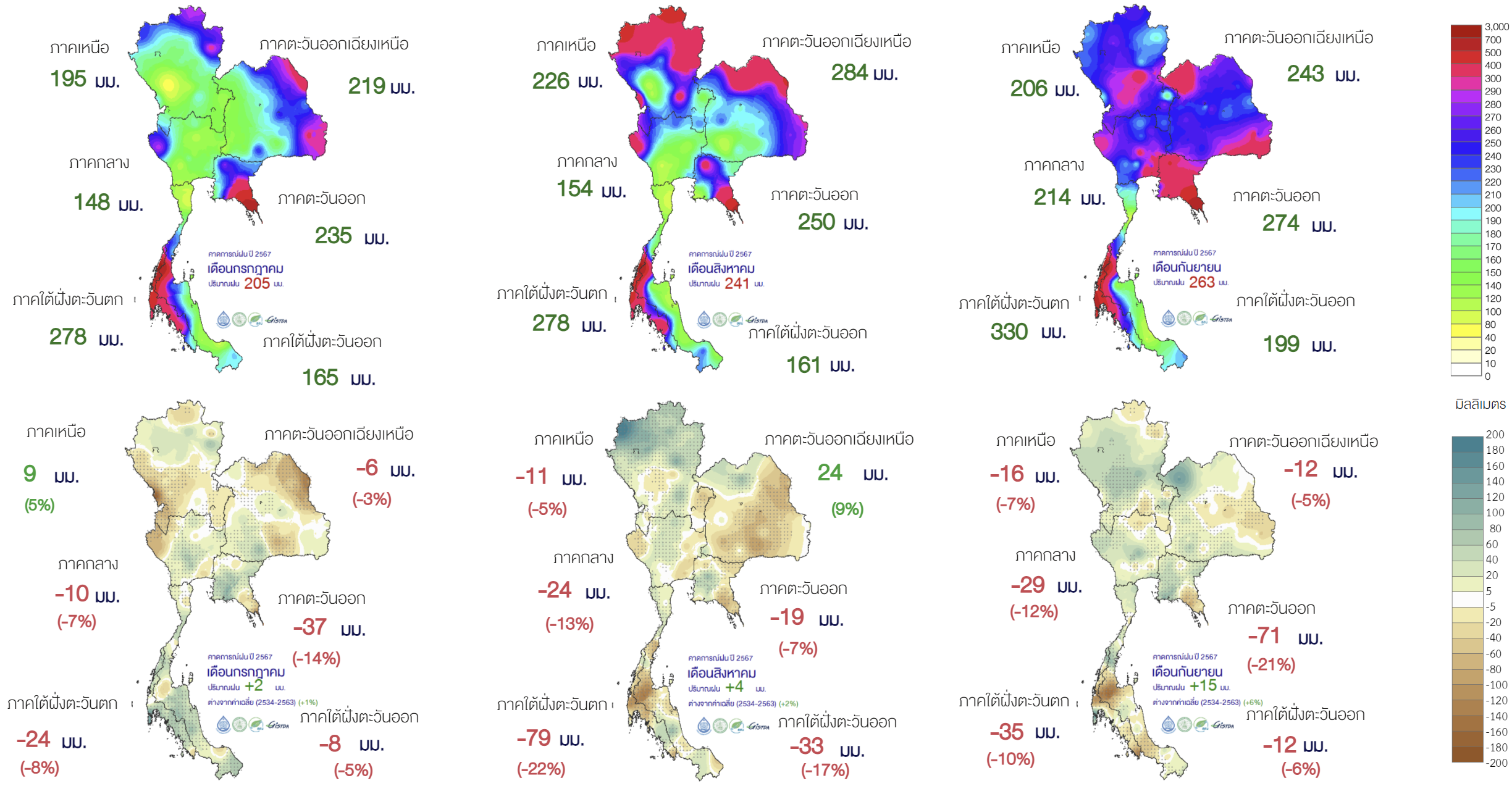 หมายเหตุ ค่าปกติ ใช้ค่าเฉลี่ยฝนเชิงพื้นที่ 30 ปี ระหว่างปี พ.ศ. 2534-2563 จากสถานีฝนของกรมอุตุนิยมวิทยา
                จุดบนภาพผลต่างจากค่าปกติ แสดงถึงตำแหน่งที่มีผลการคาดการณ์สอดคล้องกันระหว่างกรมอุตุนิยมวิทยาและสสน.
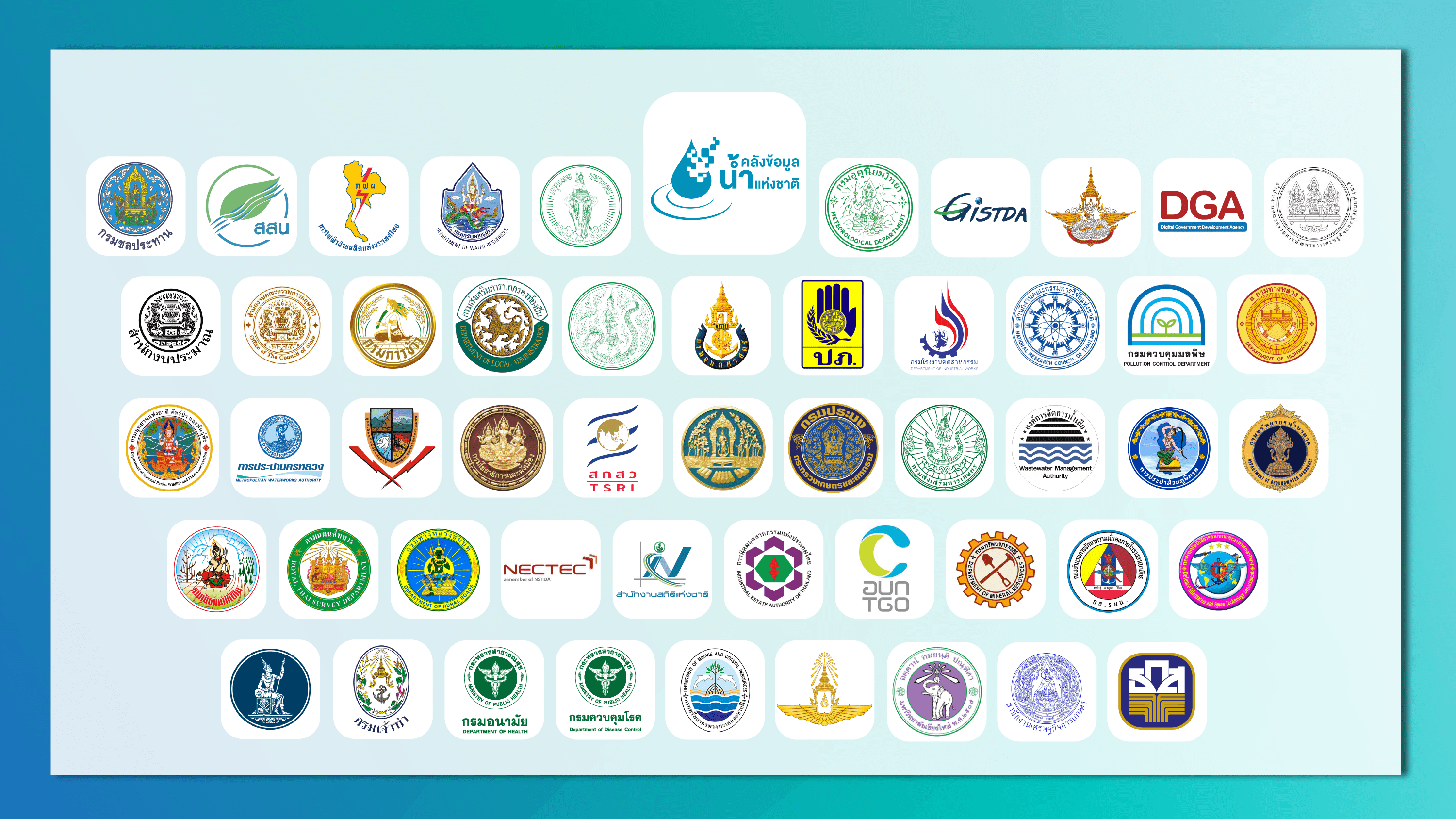